Дошкольные годы чудесные
Дошкольные годы чудесные
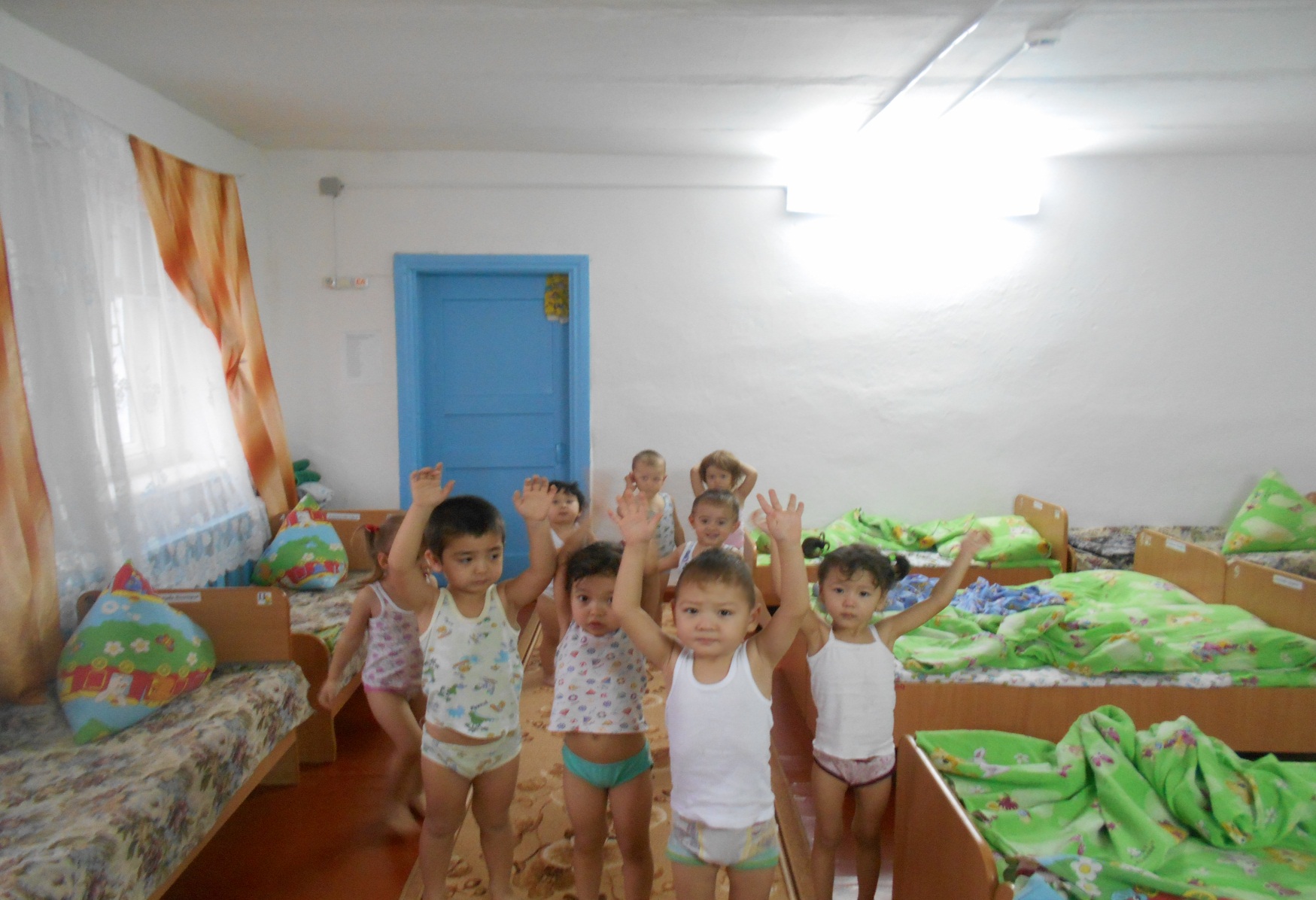 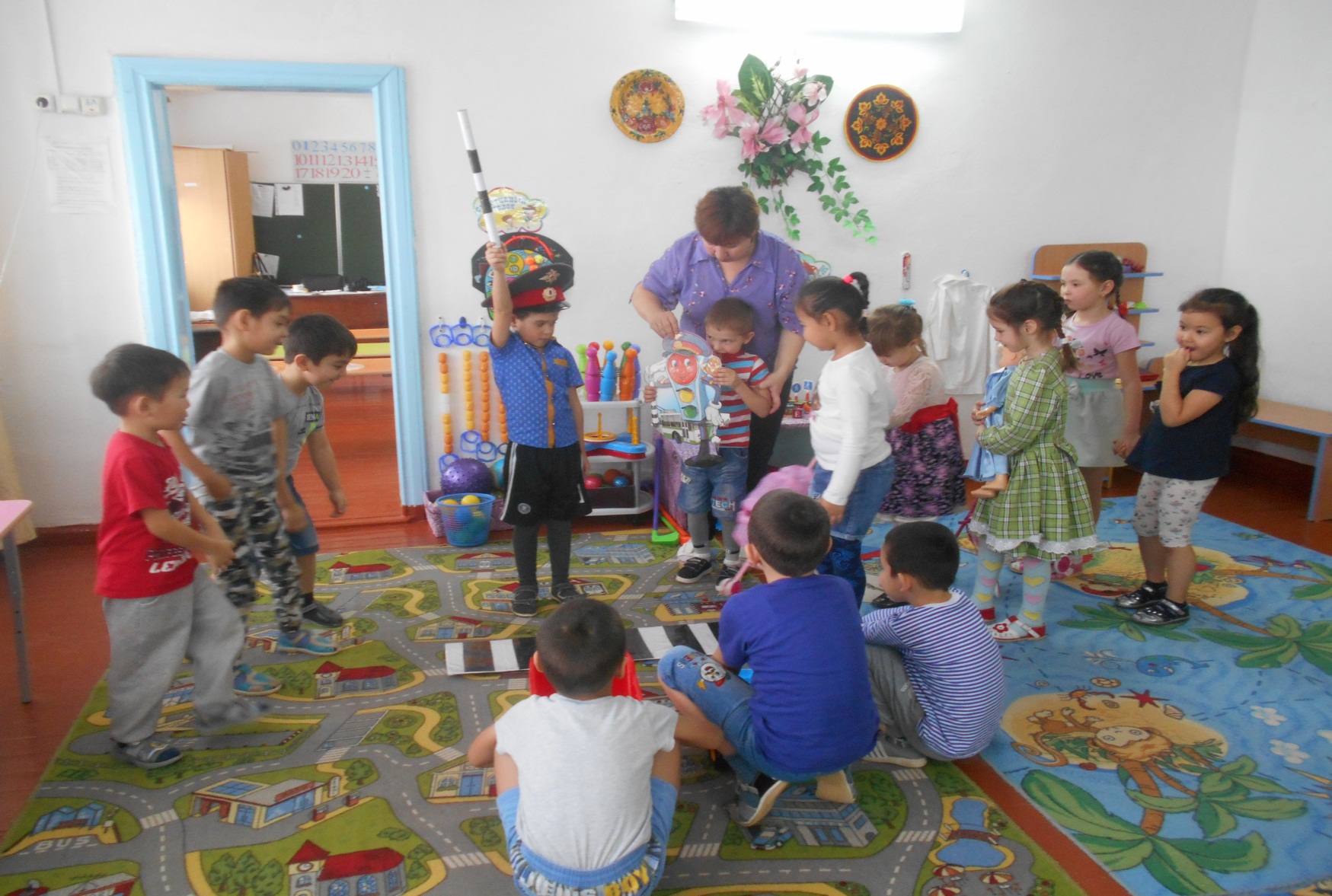